VIGILÂNCIA EM ÁGUAS DE CONSUMO HUMANO NOS MUNICÍPIOS GOIANOS COM ADMINISTRAÇÃO PÚBLICA
Kalanity de Souza Alves 

SUVISA - GO
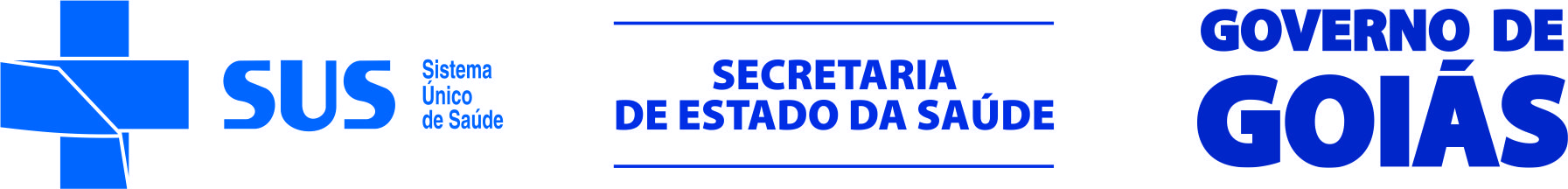 1. INTRODUÇÃO
A qualidade da água no Brasil está comprometida desde o manancial com:

 Lançamentos de esgotos domésticos e industriais não tratados;
Uso e ocupação inadequada do meio físico;
 Deficiência de fiscalização;
 Necessidade de processo contínuo de educação ambiental. 

SAAs com ausência de manutenção ou realizada de forma inadequada ou descontínua; 

A Doença Diarreica Aguda (DDA) é uma síndrome causada por bactérias, vírus ou parasitos e são veiculadas por alimentos ou água contaminada. 

A DDA Mata cerca de 1,5 milhões de crianças a cada ano no mundo.

 Responsável pela segunda causa de óbito infantil, matando mais que a AIDS, malária e o sarampo juntos.
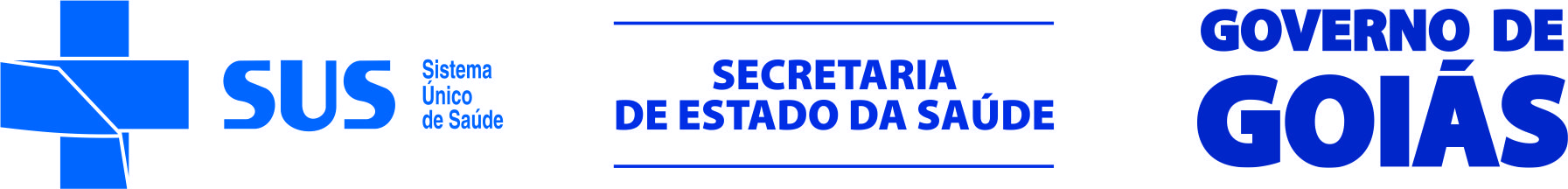 2. OBJETIVOS GERAIS
Avaliar o atendimento aos parâmetros microbiológicos de potabilidade da água para consumo humano, nos SAAs dos 21 municípios do estado de Goiás que são gerenciados por Administração Pública, buscando uma associação desses parâmetros com os registros de morbidades provocadas por DDA.

2.1. Objetivos Específicos
Identificar os tipos de captações de água para abastecimento público;

Quantificar a incidência de coliformes totais e E. coli na água dos 21 municípios que realizam e não realizam a desinfecção de água de consumo humano;

Comparar o quantitativo de DDA nos 21 municípios com a média do Estado de Goiás;

Buscar uma associação entre a presença de E. coli na água de abastecimento e a incidência de DDA nos municípios;

Avaliar a capacidade da gestão dos administradores dos SAAs no cumprimento das normativas vigentes de potabilidade da água, referentes aos parâmetros microbiológicos e incidência de DDA nos 21 municípios.
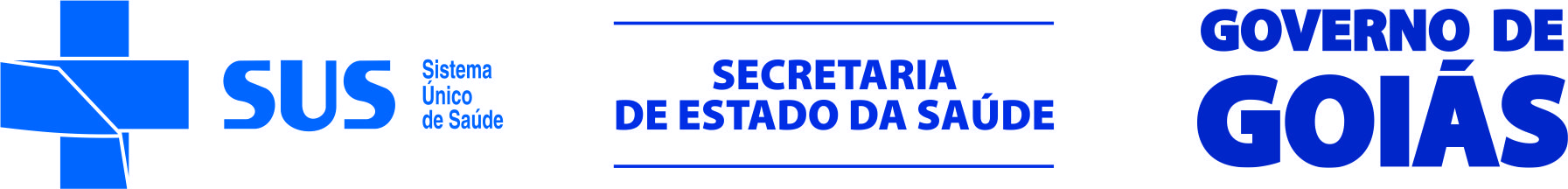 Figura 1. Os 21 Municípios de Estudo:
4. MATERIAL E MÉTODO:
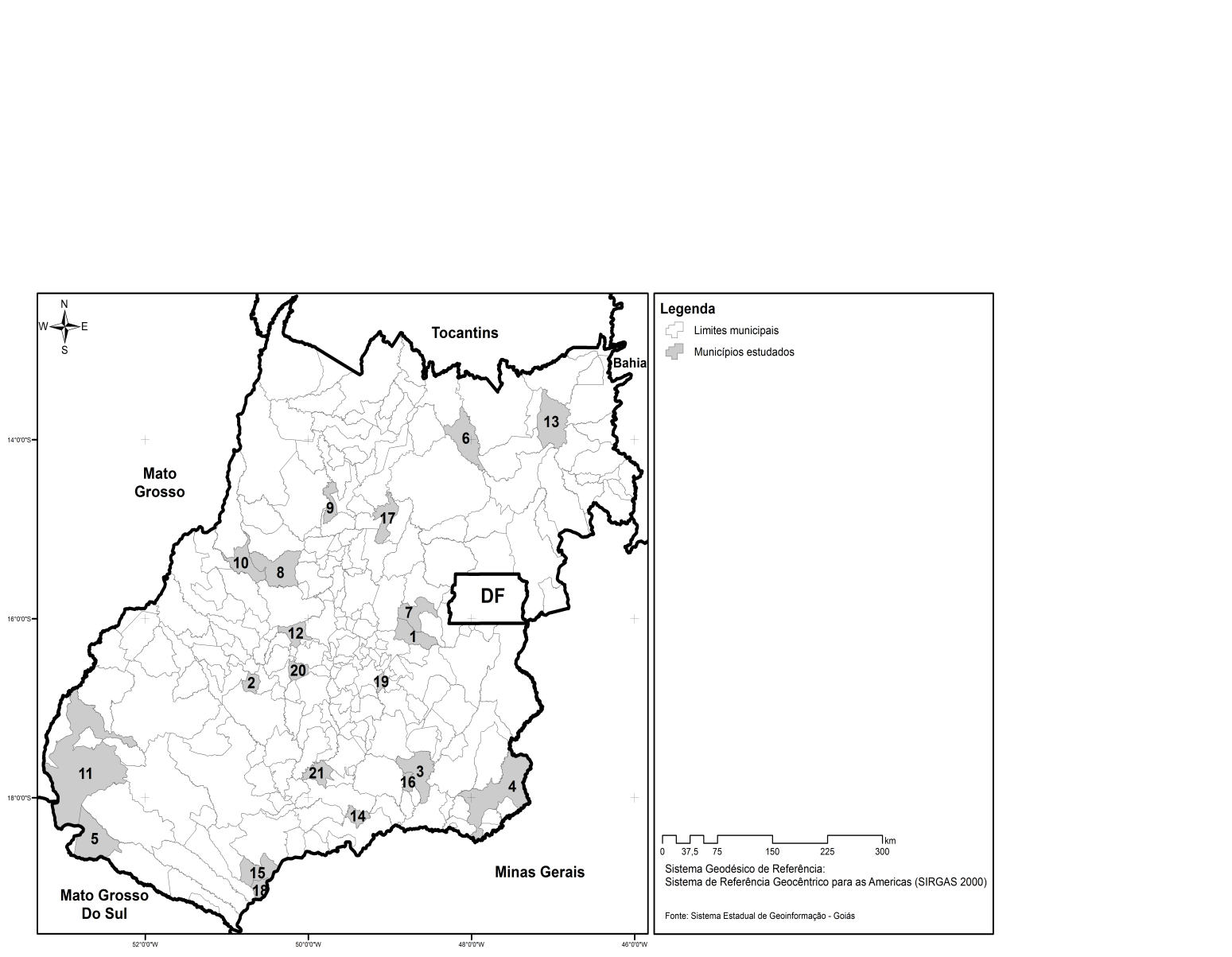 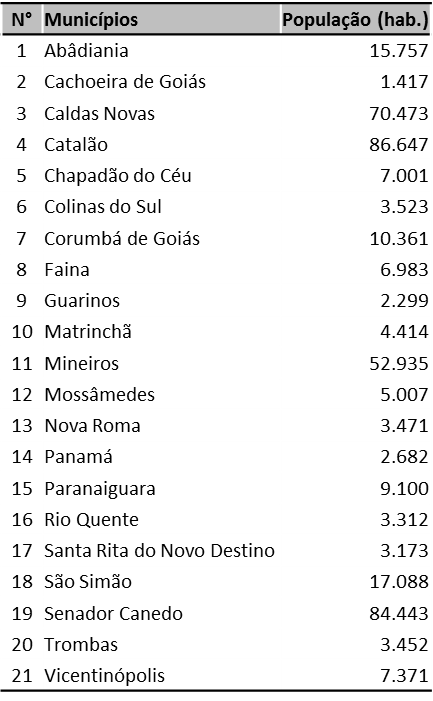 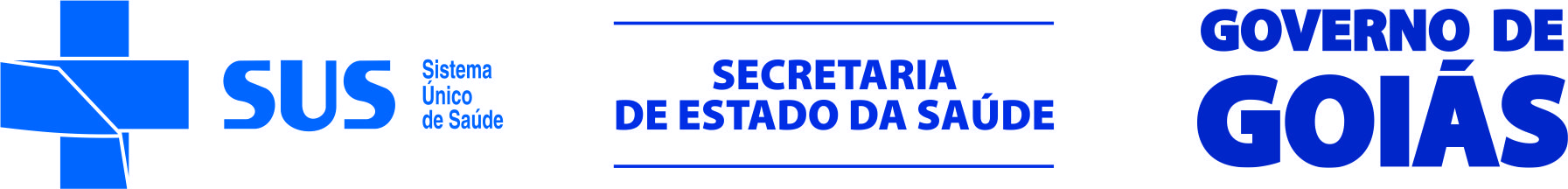 Qualidade da Água e Dados de DDA
Utilizados dados de coliformes totais e E. coli  extraídos do SISAGUA (vigilância) e Sistema Gerenciador de Ambiente Laboratorial (GAL) do LACEN e dados de DDA retirados do SIVEP-DDA, referentes ao período de 2014.

 EXCEL para o tratamento dos dados quantitativos organizados em gráficos e tabelas.
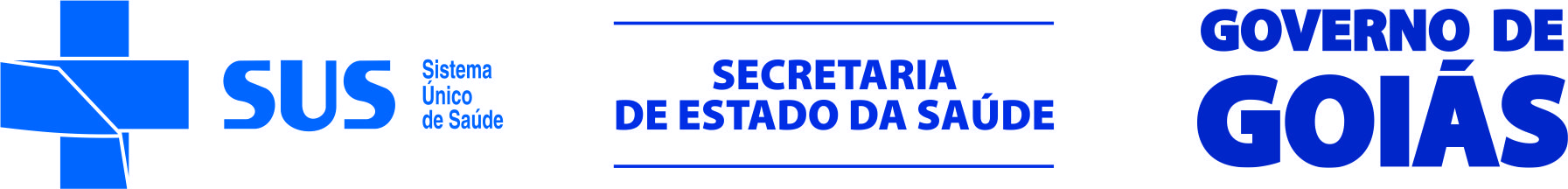 5. RESULTADOS E DISCUSSÕESTabela 2. Tipo de administração dos gerenciadores dos Sistemas de Abastecimentos de Água dos 21 municípios goianos.
Figura 2. Porcentagem dos 21 municípios abastecidos em função do tipo de captação e população do município.
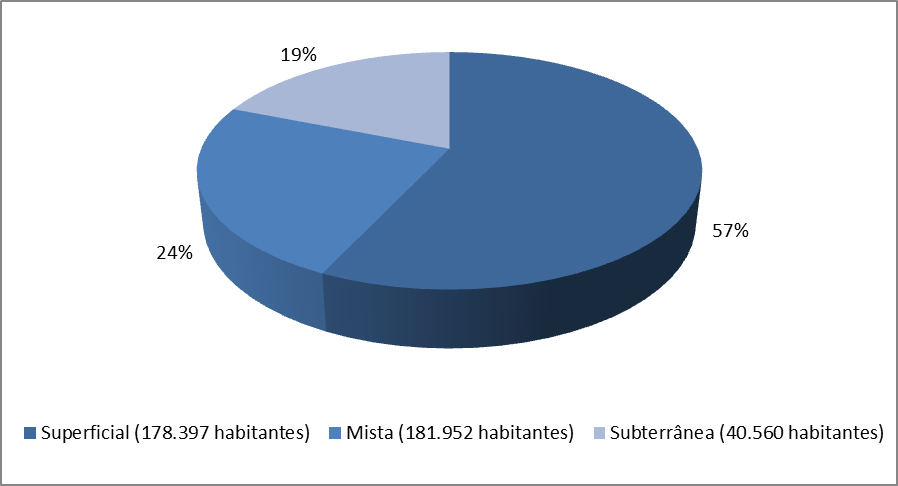 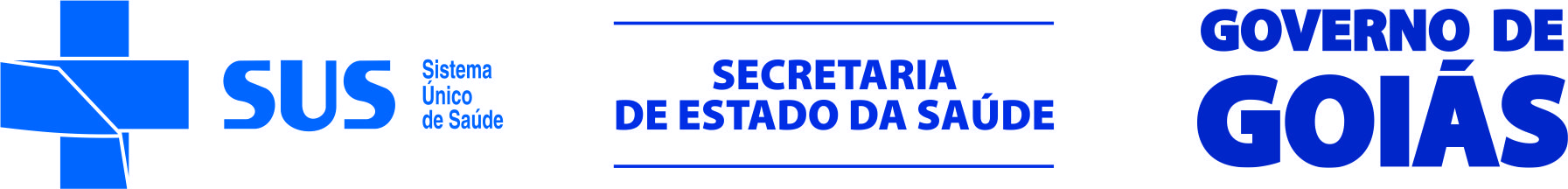 Tabela 3. Quantidade e tipos de captação dos SAAs dos 21 municípios goianos.
Figura 3. Quantidade de amostras com presença de coliformes totais e E. coli na água de consumo dos 21 municípios goianos, no ano de 2014.
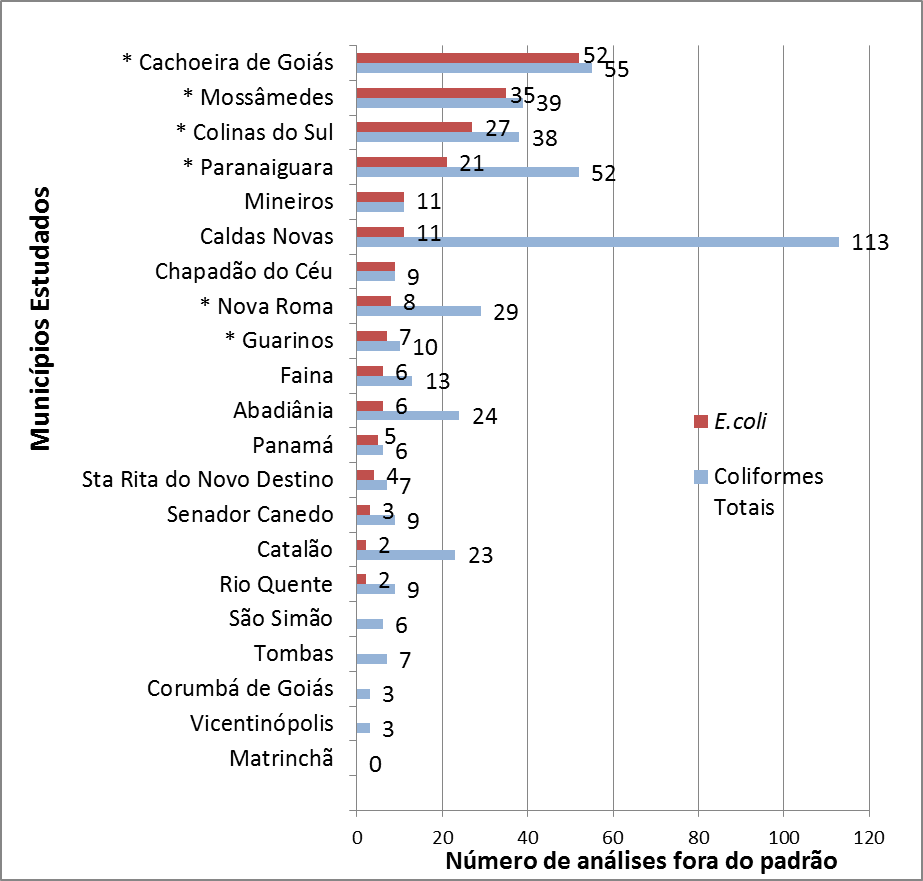 Tabela 4. Municípios com presença de E. coli nas amostras analisadas da água de consumo humano dos 21 municípios, destacando a incidência em função do total de amostras coletadas e divulgadas.
Figura 4. Distribuição da DDA 1000 hab-1 nos 21 municípios do estado de Goiás,  média de DDA dos 21 municípios e de todos os municípios do estado de Goiás em 2014.
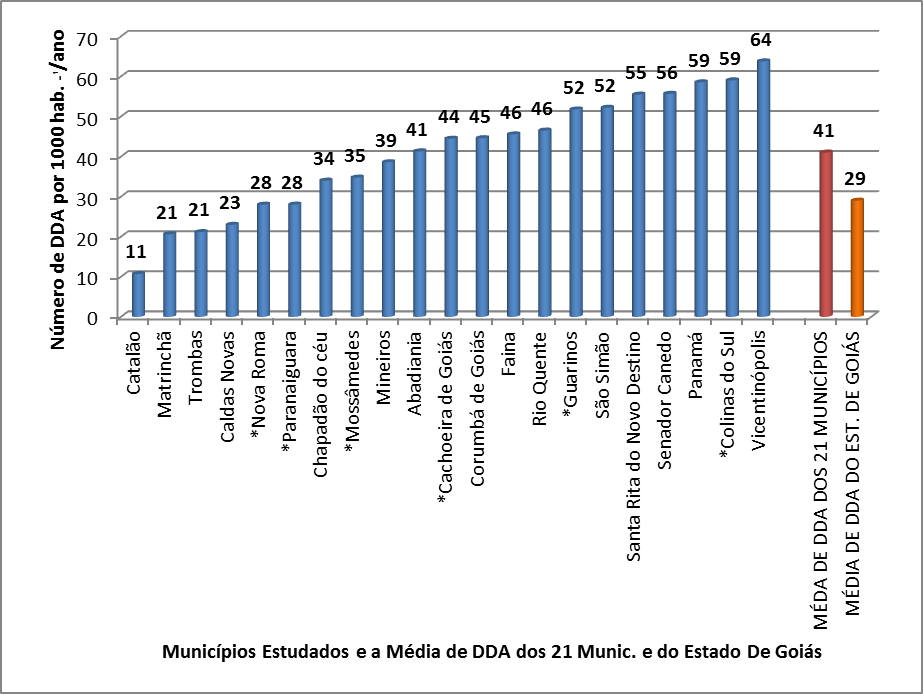 Distribuição da DDA por 1000 habitantes nos 21 municípios goianos:
a média dos 21 municípios ficou em 41 casos, com incremento acima de 40%;

Autarquias, os índices de DDAs registraram média de 33,7;

Secretarias ou Departamentos não Específicos para o Serviço com média de 43.

 Departamentos ou Secretarias Específicas para os Serviços a média ficou com 55,2 

  Vale salientar que 15 municípios, correspondendo a 71% dos 21 municípios, estão com índices de DDA maiores que a média de Goiás;

Vicentinópolis registrou índices duas vezes superiores à média do estado.
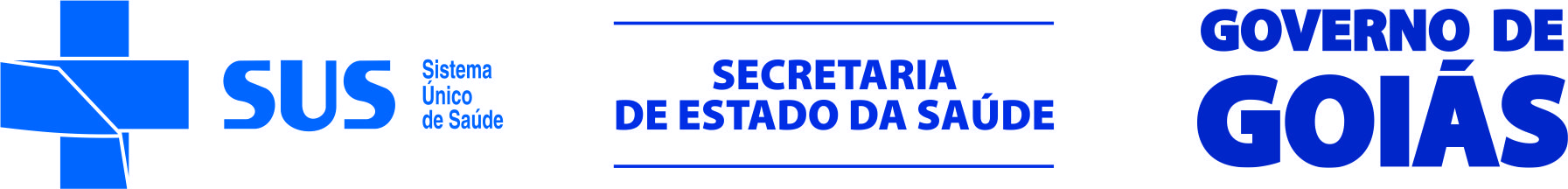 Os dez municípios com maiores índices de DDA por mil habitantes, 70% são geridos por Administração Pública Direta Centralizada;

Os dez municípios com menores índices, 70% são Administrados por Administração Publica Descentralizada

 Evidenciando que a forma de administração influencia nos índices de DDA, ou seja, podemos inferir que as DDAs estão relacionadas à potabilidade da água, assim como, as doenças hídricas podem estar ligadas à forma de gestão dos sistemas dos municípios. 

Não foi possível estabelecer uma associação entre as localidades onde não se pratica a desinfecção da água de consumo humano e a quantidade de DDA;

Porém, deve-se considerar que quatro desses seis municípios estão com índices acima e os outros dois estão a um nível abaixo da média do Estado.
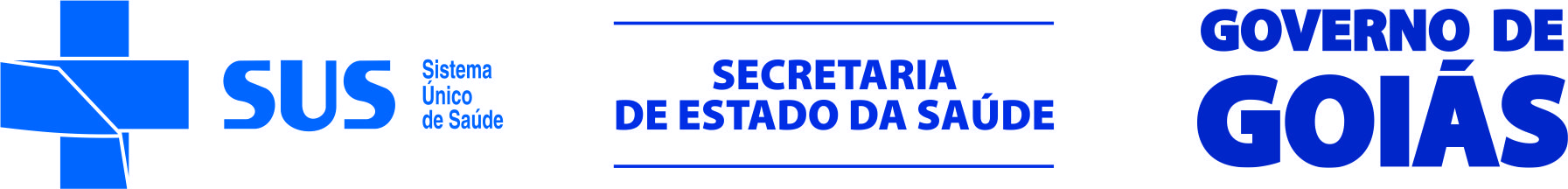 Análise Geral das Gestões
Departamentos ou Secretarias não Específicas para os Serviços se encontram os 6 municípios sem desinfecção de água de abastecimento;

Departamentos ou Secretarias Específicas para os Serviços, verifica-se a maior média de DDA;

Autarquias, 70% dos municípios registraram a presença de E. coli e a média de DDA,  ficou acima da média do estado.

Nos monitoramentos dos SAAs que ocorrem regularmente em todo o estado pelos fiscais sanitários (SUVISA) - NOTIFICAÇÃO
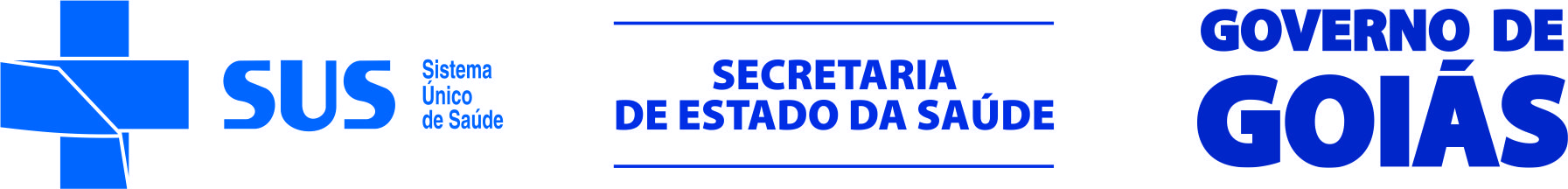 6. CONCLUSÃO
Verificou-se fragilidade e falhas na gestão do SISAGUA e SIVEP-DDA;

 A forma de administração tem influências diretas na qualidade da água e na veiculação de doenças hídricas nos municípios;

 Incapacidade da maioria dos municípios com gestão descentralizada e principalmente a centralizada, em cumprir com os requisitos básicos de potabilidade da água de consumo humano em Goiás.
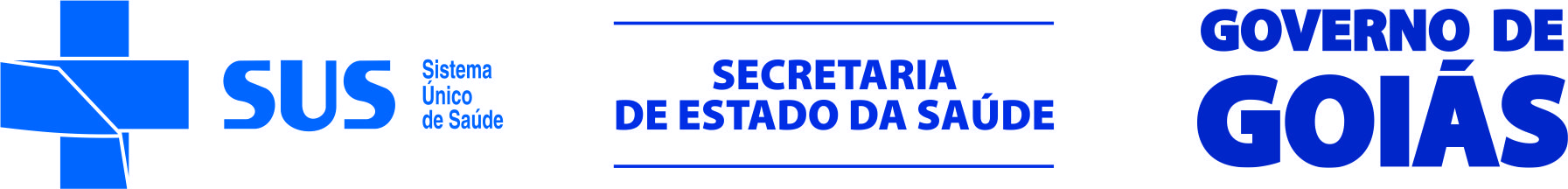 OBRIGADA!
kalanityalves@gmail.com.br

(62) 3541-3851   SUVISA/SES-GO